Updates in Oncological Therapies in Neuroendocrine Cancers:
Chemotherapy, PRRT and Beyond
Free UKINETS Webinar
Speakers: 
Prof Nick Reed,  Consultant Oncologist, Glasgow
Prof Jon Wadsley, Consultant Clinical Oncologist, Sheffield
Dr Debashis Sarker, Consultant Oncologist, London
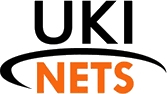 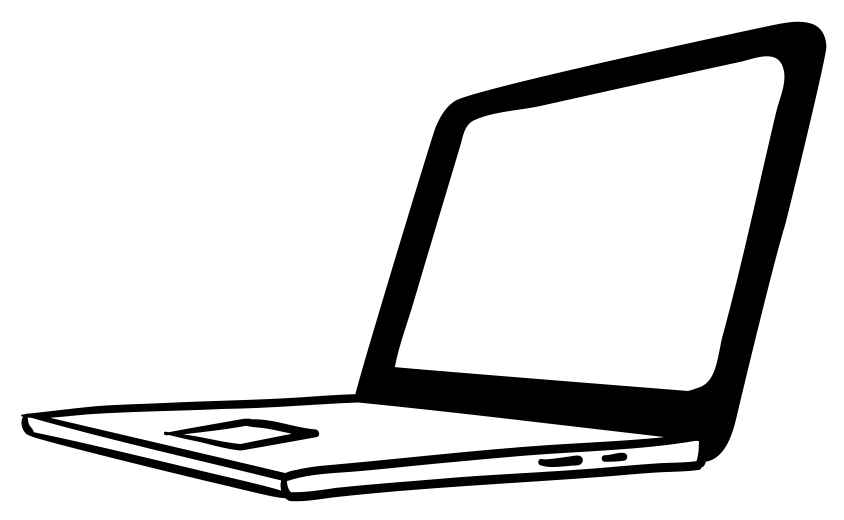 Programme: 	
Session 1: An overview of chemotherapy in NECs
Prof Nick Reed 
Interactive Q and A 
Session 2: Session 2: 
Current practice and the future of PRRT in NET
Prof Jon Wadsley
Interactive Q and A 
Session 3: Updates and Beyond. Dr Debashis Sarker
Open Q and A 5-10 mins. Panel Questions
Thanks and Close
Date: Wednesday 25th September 2024
Time: 1800-1915 on Teams
Cost: Free of Charge
Target Audience: All HCPs with an interest welcome
Place: Virtual via MS Teams link below 
(CTRL and Click)

Join the meeting now
Meeting ID: 355 908 401 108
Passcode: 8g7Hic
Webinar: Updates in Oncological Therapies in NEC: Chemotherapies, PRRT and Beyond | October 3rd 2024
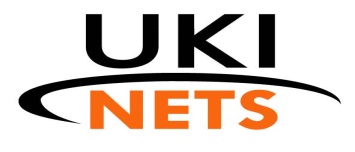